CLNA Alignment of CTE Programs with Labor Market Information
February 14, 2024
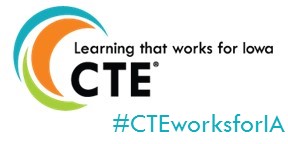 Element 3: Labor Market Alignment
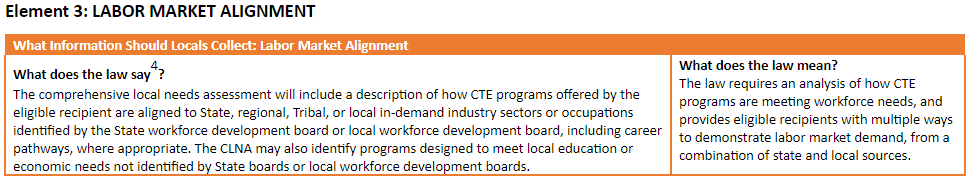 Review CTE programs in SCTERA or STICS (secondary) and STICS (community college)
Review Iowa Workforce Development (IWD) state and local labor market data aligned with CTE programs. Occupational Projections
Engage in conversations with stakeholders 
Local workforce development, business and industry
https://drive.google.com/drive/folders/1QTIDQer6pKLwx-g9UJhFMOVHItipvQTX?usp=drive_link
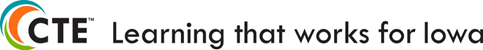 Element 3:  Conversations with Stakeholders
Build a table of CTE program data.

SCTERA - Review FY 2024 Programs
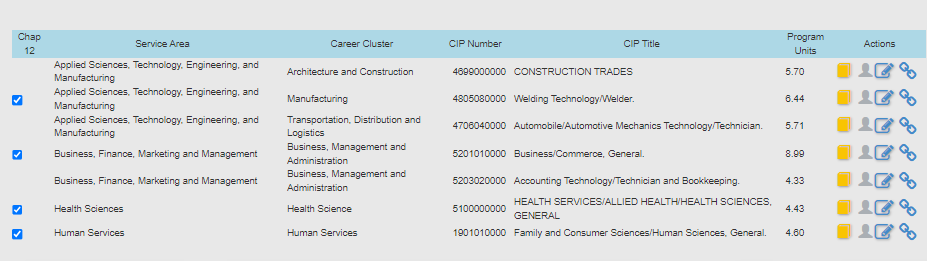 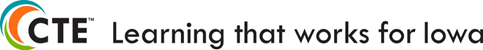 [Speaker Notes: 9-12 Total Enrollment 945	CTE Enrollment 1213]
Element 3:  Conversations with Stakeholders
Build a table of CTE program data.

SCTERA – Review Participants and Concentrators for Auto Tech and determine size, scope, quality, classes, resources, equipment, supplies, instructors, stakeholder feedback other relevant changes, if necessary.

Determine what this looks like in the Perkins Budget for FY 2025
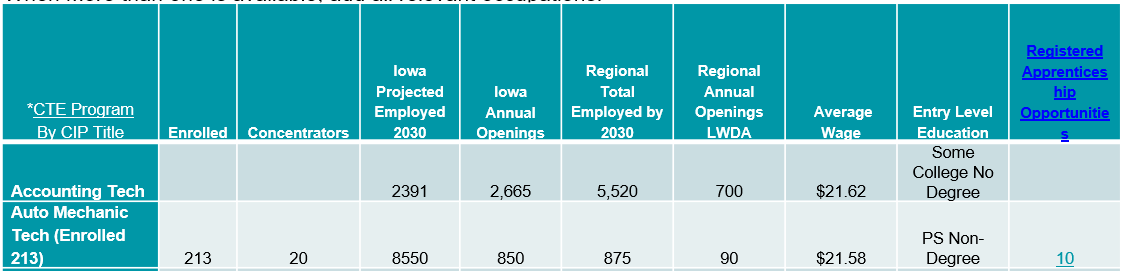 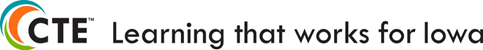 [Speaker Notes: 9-12 Total Enrollment 945	CTE Enrollment 1213]
Element 3:  Conversations with Stakeholders
Determine the labor market data points available - Iowa Workforce Development (IWD) Occupational Projections

Enter the first CTE Program into the table (CTE Participants in parenthesis).
 “Select an Occupation” from the Occupational Projections website.
When more than one is available, add all relevant occupations.
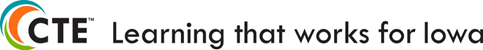 [Speaker Notes: 9-12 Total Enrollment 945	CTE (Duplicated) Enrollment = 1,213
Welding Use both welding entries in Occupational Projections.]
Element 3: IWD Registered Apprenticeship Business Contact Information
.
Iowa Registered Apprenticeships Contract information for Automotive Mechanics/Technicians
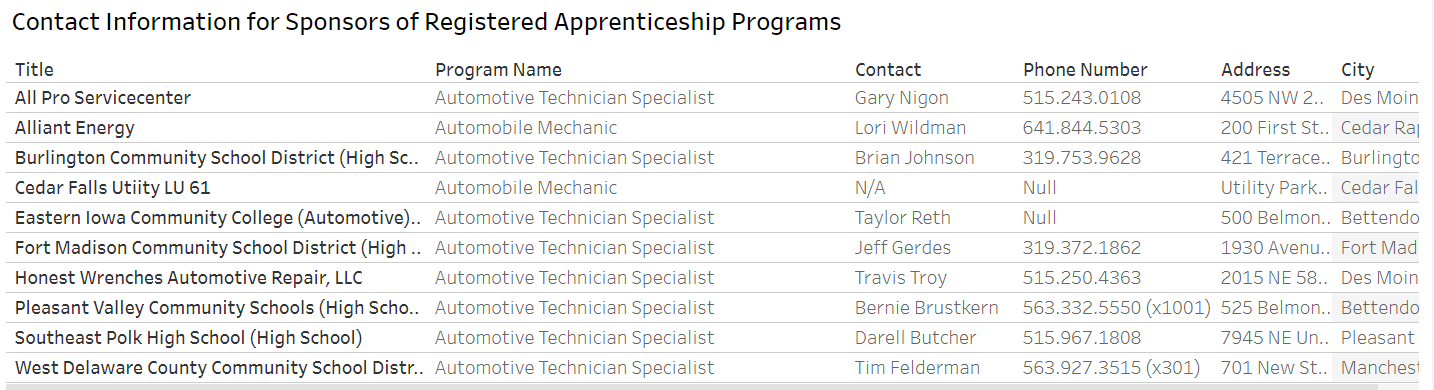 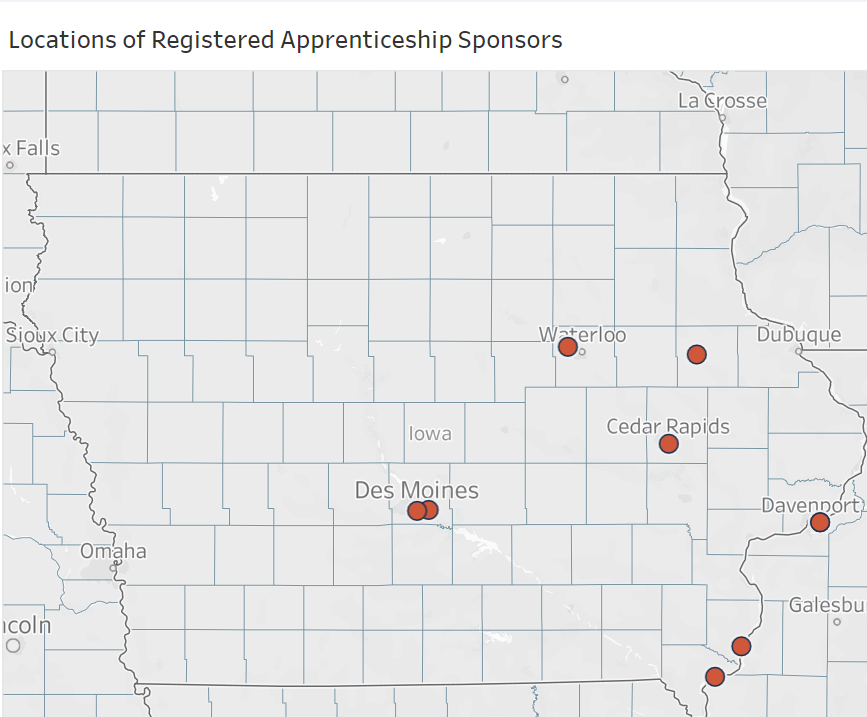 Additional Information
Iowa Hot Jobs (High Demand & High Wage)
Top 25 Job Postings in Iowa (Updated monthly)
Registered Apprenticeship Data in Iowa
Iowa Licensed Occupations
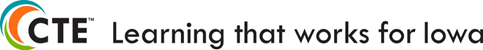 Element 3: CTE Program and Labor Market Alignment
.A deeper dive of courses in a program allows for  rigorous review of projections with students and stakeholders.
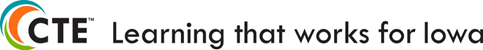 Element 3: Align CTE Programs with Labor Market Information
Regional and Iowa (State) Information.
Determine Size and Scope of CTE Programs in place. Review Labor market information related to each CTE program.  
–Iowa Workforce Development (IWD) Occupational Projections
Enter the first CTE Program into the table (See slide seven of PowerPoint for example)
“Select an Occupation” from the Occupational Projections website. (begin typing occupation i.e., “auto” and website will populate relevant careers).When more than one is available (welding has two occupational codes), add all relevant occupations.
When none are available, choose similar, or use the Occupational Outlook Handbook or Bureau of Labor Statistics
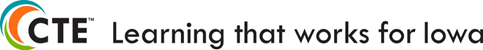 SECONDARY STICS SCREENSHOTS
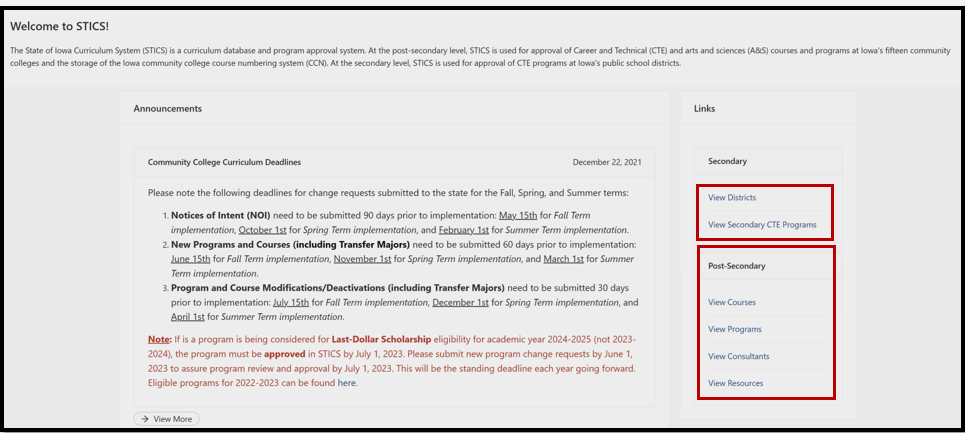 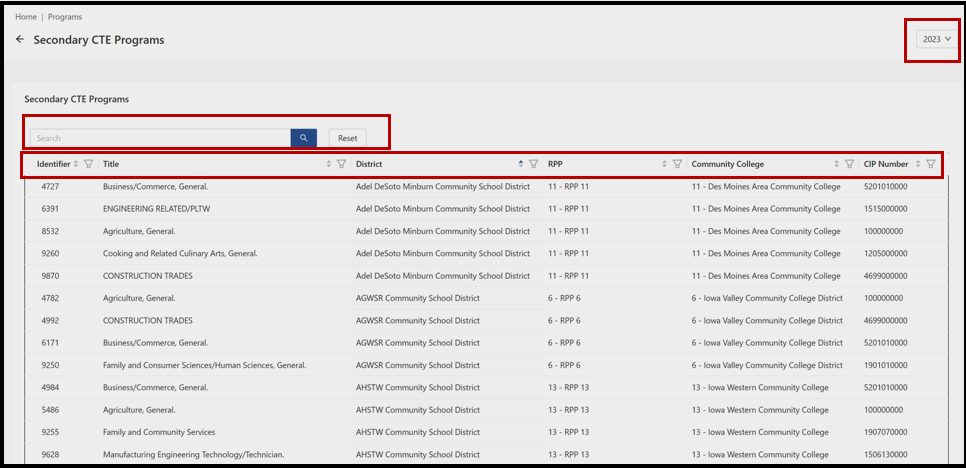 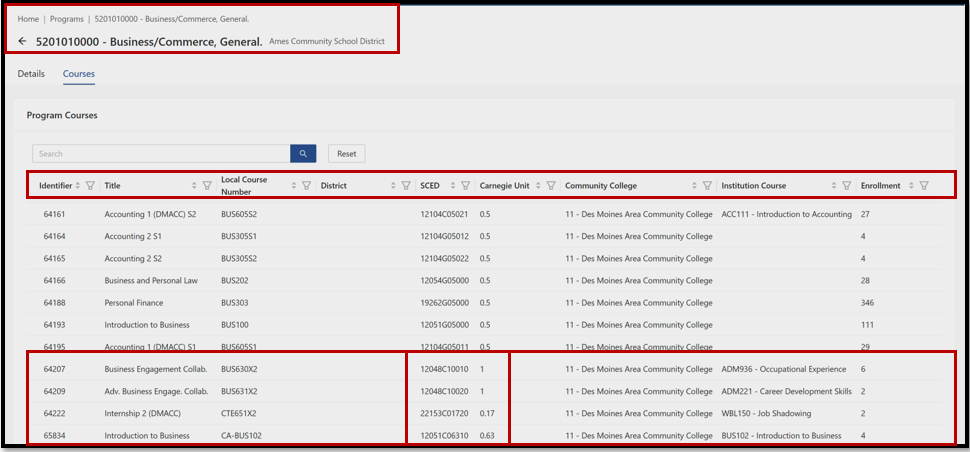 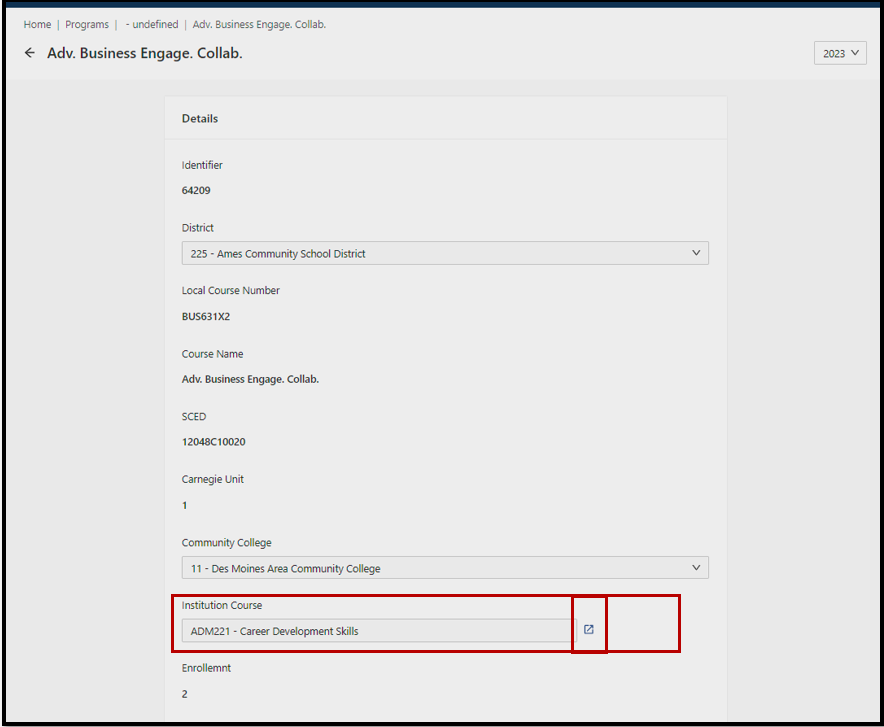 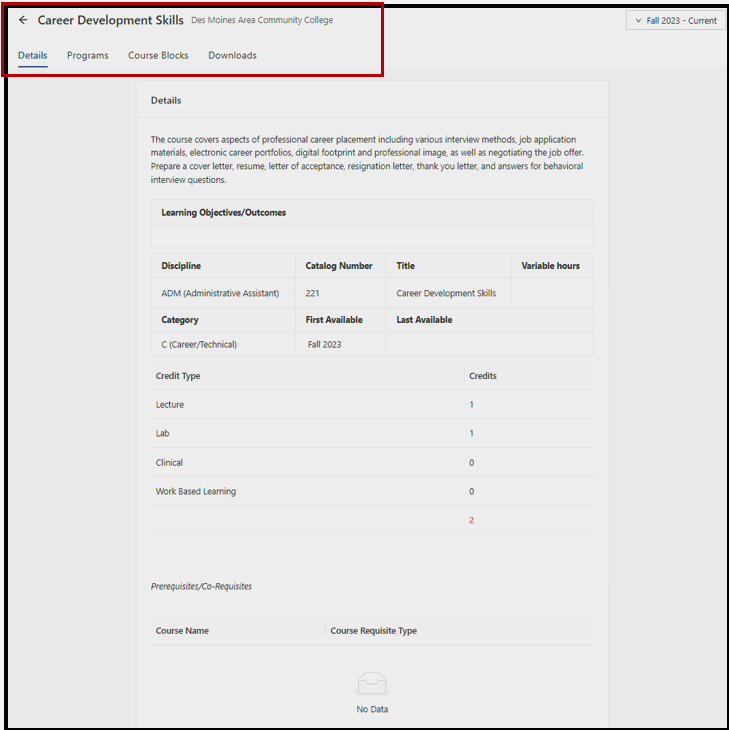 COMMUNITY COLLEGE STICS SCREENSHOTS
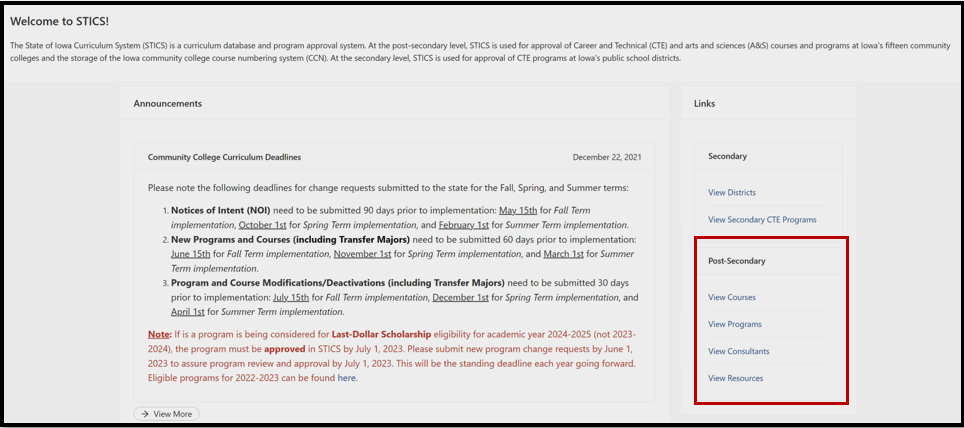 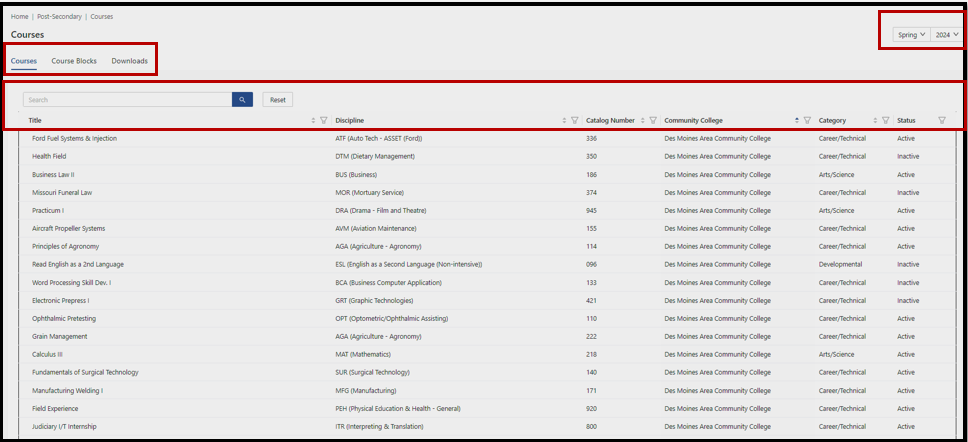 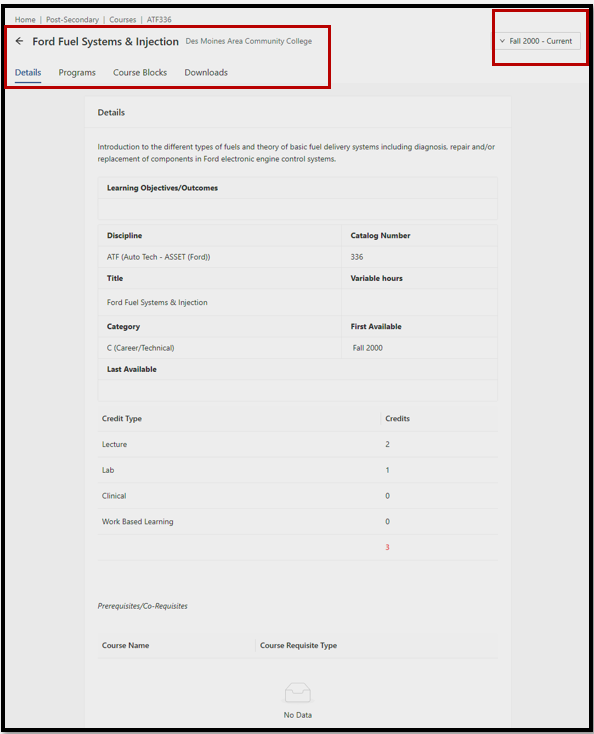 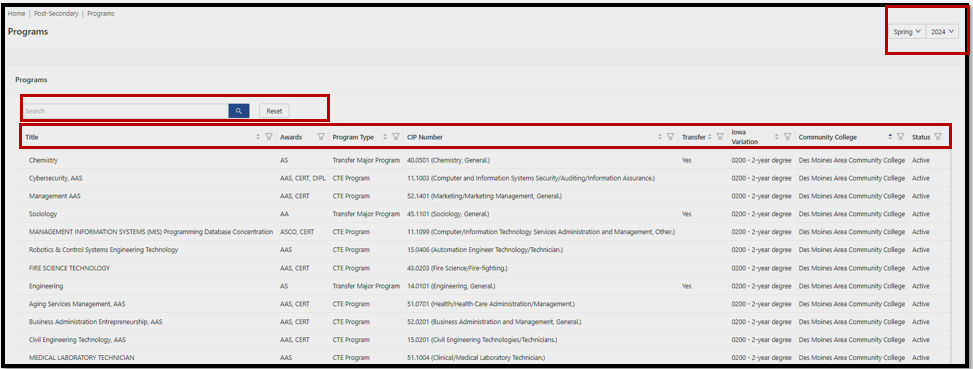 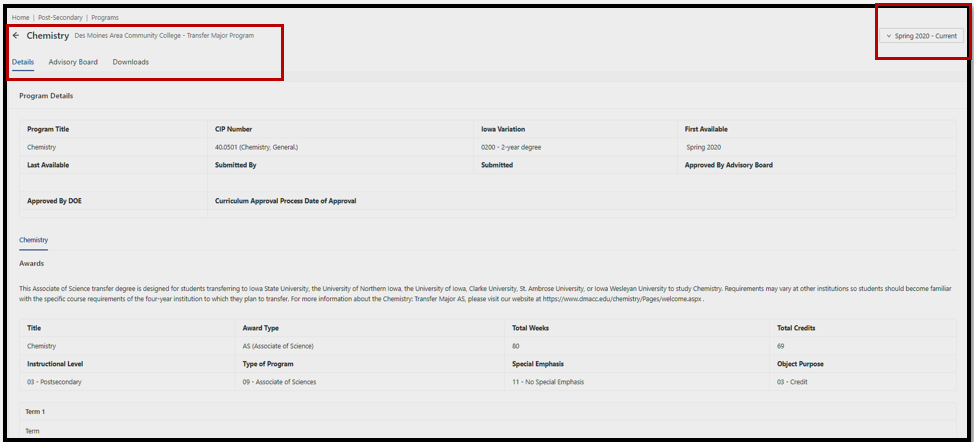 Purchases Align with Perkins Activities and CLNA Elements
.
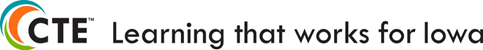 For more information about CTE Program and Labor Market Alignment, contact:
Amy Vybiral	
amy.vybiral@iowa.gov
      515-339-4520
Jeff Fletcher
Jeffrey.fletcher@iowa.gov
515-321-7309
Bureau of Community Colleges & Postsecondary Readiness
Iowa Department of Education
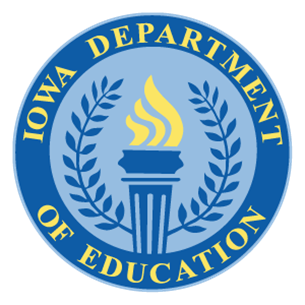 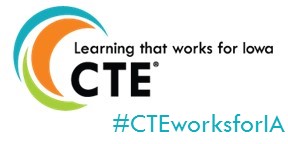 Iowa Department of Education
Grimes State Office Building
400 E 14th St
Des Moines, IA 50319-0146